Content Management lifecycle
There is no delete button
Mrs. Stacey Lee-Curbean
University of Maryland University College
WHAT IS CONTENT?
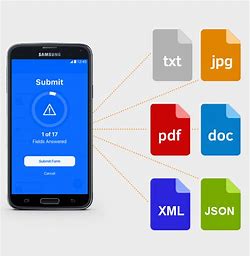 Content
Published and Digital
Structured and Unstructured
Created with/without user’s knowledge

Communication Channels for Content
Social Media Sites
LinkedIn, Facebook, Snapchat, Instagram, Google+
Applications
Chat Rooms
Blogs
Dating Websites
Amazon 
Google
Technological advancements
Smarter Devices and Computers
Social Media
Data Collection Software Improvements
Data Analysis Software Enhancements
Big Data
Internet of Things (IoT)
Internet of things (IoT)
Huge network of connected devices
Relationships between people and web-enabled devices
Devices includes tablets, cellphones, refrigerators, headphones, wearable devices, jet engines, and the like
Gartner has predicted there will be over 26 billion connected devices by 2020 (Gartner, 2013)
IoT produces an enormous amount of data that poses security and privacy risks
Digital footprint
A unique set of digital activities
Passive Footprint
Time-based
Logged in to complete a specific activity
Examples:  Amazon, Macys
Active Footprint
Continuous 
Logged in continuously; not necessarily to complete a specific activity
Examples:  Facebook, Twitter, LinkedIn, SnapChat, eHarmony, Blogs, YouTube, Email
Why important?
Used for
Employment
Used for some colleges
Security Clearances
content management lifecycle
Content has a life cycle
Begins when data is created
Ends with destruction (from original source of collection) or permanent storage (where no longer used)
Content Management Lifecycle 5 Phases
Collection
Management
Storage
Delivery
Preservation
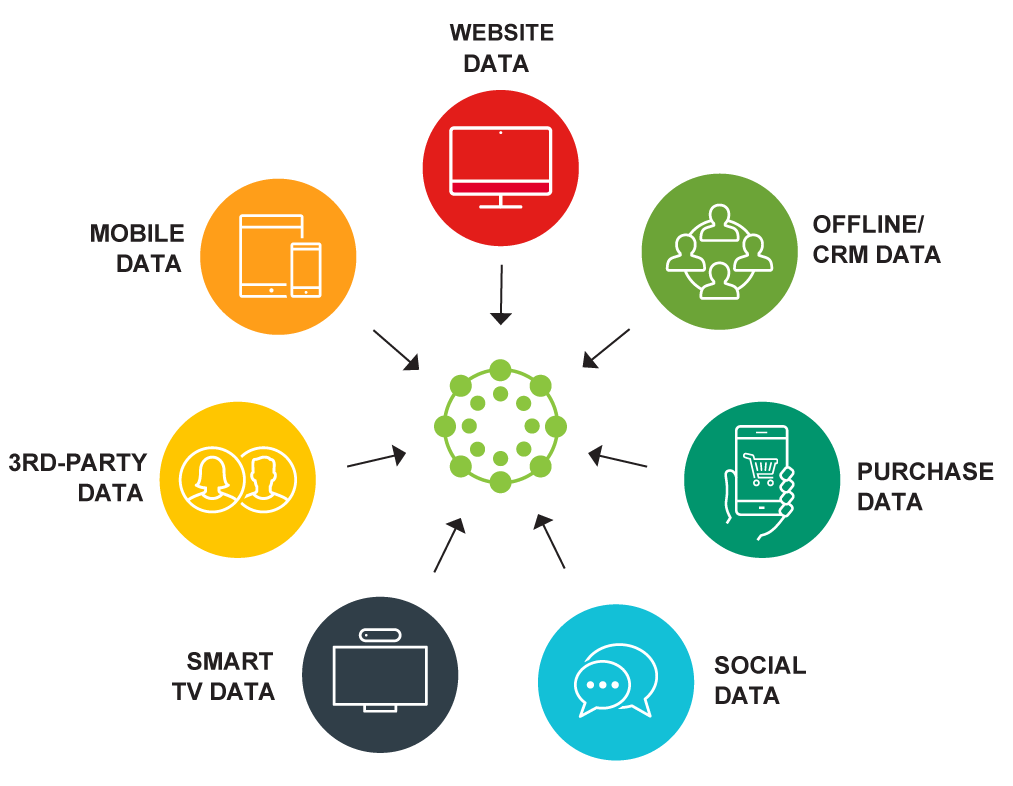 Collection
S. – (Know the Source)

U. – (Understand what private information is being collected)

R. – (Research what, why, how, & who)

E. – (Evaluate if you need to provide your private information)
management
Content Management is YOUR responsibility
Be S.U.R.E.
Personally Identifiable Information
Before providing information online, find out 
What information is collected
Why the information is being collected
How information is shared
Who will have access to your information
storage
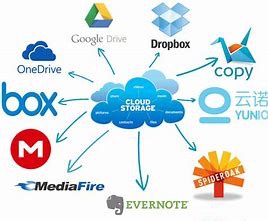 Computer
CD/DVD
Database/Data Warehouse
Cloud
Server
Mobile and Portable Storage Devices
delivery
Paper
Internet
Intranet
Email
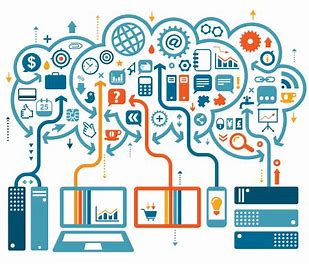 Mobile Devices
Fax
Portal
E-Statements
preserve
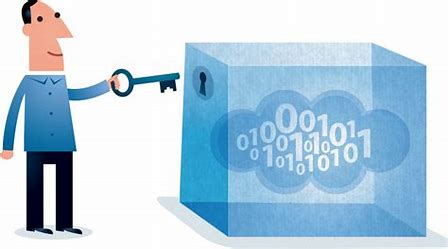 Archive
Backup
Paper
Where is your information
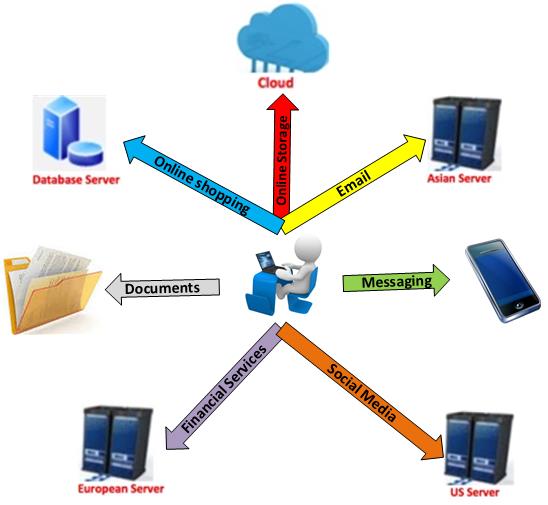 Protecting your information
Secure Information Offline
Keep personal information in safe place
Limit what you carry
Lock and password protect your computers
Safe disposal of computer and mobile devices
Secure Information Online
Encrypt data
Use strong passwords and keep private
Limit personal information shared on social media
Two-Factor Authentication
Protecting your information
Secure Devices
Keeps devices on your person and password protected
Use security software
Avoid Phishing Emails
Verify mobile apps before installing
Secure Laptops, mobile devices, and portable devices
Read privacy policies
Limit use of public Wi-Fi
Questions
references
Gartner (2013). Gartner says the Internet of Things installed base will grow to 26 billion units by 2020.  Retrieved from https://www.gartner.com/newsroom/id/2636073